بسم الله الرحمن الرحيم
Let’s Understand the Qur’an Lesson -3a
In this lesson…
In this lesson you will learn 4 new words which occur in Quran almost 1479 times
[Speaker Notes: Allah has chosen you out of the thousands that are out there.  Thank Allah for this tremendous blessing by learning with full attention and interaction. 
You have already come walking towards Allah.  Now He will come running towards you (as in Hadith).  InshaAllah, you will continue in this journey till the end.]
78,000
By the end of this lesson, we will learn
17 words which occur in quran almost 5958 times


There are 4,500 words in Quran which are repeated almost 78000 times
5,958
سُورَةُ الْفَاتِحَة
م ل ك
مَالِكِ
Master
ي و م
+
393*
أَيَّام
Day of Eid
د ي ن
1. System of life
2. Judgment
Message from:
One of the most important days of our life… (Example: Student)
Excitement + fear 
Of everything … but that day no one will have anything to claim… no one can intercede except with His permission. IMAGINE THAT DAY…
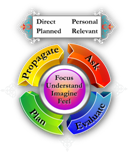 Message from:
He made us Muslims without our asking… out of His mercy.  
Now we ask that He grants us Jannah (Hope)
Our Sins should make us afraid… & push us to change
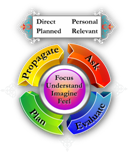 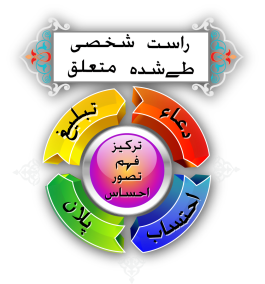 Practice with prayer, imagination, and feelings
(of) 
Judgment.
(of)
the day
Master
10
سُورَةُ الْفَاتِحَة
إِيَّا    كَ
You
only
ع ب د
عِبَادَة
worship
ع ب د
عَابِد،  مَعْبُود
One who is worshipped;   	  worshipper
ع ب د
عَبْدُ اﷲ،  عَبْدُ الرَّحْمن
Slave of…
We are all His slaves. 
Therefore 1st thing we should do عبادة
ع ب د
Salah
Fasting
Zakah
Hajj
Earning 
Studying… 
Everything with the right intention …
وَ   إِيَّا   كَ
you         alone	              and
Arabic words can have 2 or 3 parts!
وَإِيَّاكَ
And You alone
Arabic words can have 2 or 3 parts!
Most common starters
وَ۔۔۔
فَـ۔۔۔
Arabic words can have 2 or 3 parts!
Most common endings
ــهُ
ــهُم
ـــكَ
ــكُمْ
ــِي
ــنَا
example
وَإِيَّاكَ
ع و ن
To worship or to do anything… We need Allah’s help
ع و ن
نَعْبُدُ، نَسْتَعِين
we…, we…
Message from:
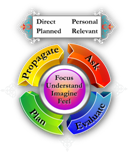 Say this focusing not only on Salah but we will do TODAY after THIS SALAH
Purpose of creation
Need Your help even to worship You
MISSION STATEMENT OF A MUSLIM
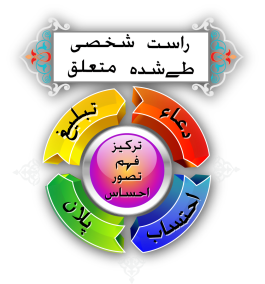 Practice with prayer, imagination, and feelings
You alone
we worship
and You alone
We ask for help.
24
[Speaker Notes: Mission Statement; 
 need your help to worship. One who can not quench his thirst w/o His help can never worship Him w/o His help.
3. An’amta alaihim: Ambiyaa, siddiqeen,shuhadaa, saliheen; Top: our Prophet pbuh;  His path?  Practice, Preach, and Organize, and implement (what he can). AEPP
If we don’t do this, then our duaa is NOT SERIOUS! (example: Job seeker who just makes du’aa but does not go out to seek job.)
4. Those who knew and did not do (more … first); those who did not know.
5.  MOST IMPORTANT: Biggg confusion that We are Muslims = on guidance.  Then this prayer is for a Non-Muslim.  (Becoming Muslim is first step.  Now we need guidance every moment).  Where is it? In Qu’ran (theory) and Sunnah (Model).  Are we serious in ASKING?  Do we care to understand Qur’an and know Sunnah??????? 
6.  Remember the hadith of Surah Al-Fatihah.]
A Suggestion …
Remember this hadith – in EVERY Raka’ah - while reciting Surah Fatiha-mentioned in Sahih Muslim, narrated by Abu Huraira (may Allah be pleased with him) that our Prophet ﷺ said: 
	Allah said: “I have divided the prayer between Me and My slave.  Half is for Me and half for him and I give him what he asks for.
… A Suggestion…
When the slave says: الْحَمْدُ لِلَّهِ رَبِّ الْعَالَمِينَ then
	 Allah says: My slave has praised me
when he says: الرَّحْمَنِ الرَّحِيمِ then 
	Allah says: My slave has extolled Me. 
When he says: مَالِكِ يَوْمِ الدِّينِ , then 
	Allah says: My slave has glorified Me
when he says:  إِيَّاكَ نَعْبُدُ وَإِيَّاكَ نَسْتَعِينُ then 
	Allah says: This is between Me and My slave and whatever he asks for, I will provide him.
… A Suggestion
And when the slave says:
 اهْدِنَا الصِّرَاطَ الْمُسْتَقِيمَ .
 صِرَاطَ الَّذِينَ أَنْعَمْتَ عَلَيْهِمْ غَيْرِ الْمَغْضُوبِ عَلَيْهِمْ وَلا الضَّالِّينَ 
then 
	Allah says: This is for my slave and he will get what he has asked for.
Translation practiceofWords / Verses / Azkaar
Try to translate with the team!
[Speaker Notes: Keep the Speakers on]
سُورَۃُ الْفَاتِحَۃ  ...
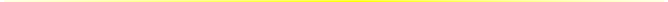 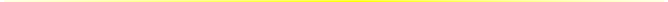 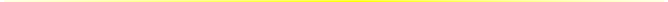 Now Listen to all the verses!
TPS-W
1 minute
Think
Pair & Share
2 minutes
Write
4 minutes